VPIS 2015/2016
Poklicna matura
Poklicna matura + 5. predmet
Maturitetni tečaj
RIC
Višješolski programi
http://vps.vss-ce.com/VPS/
Visokošolski zavodi- visokošolski programi- univerzitetni programi (5. predmet)
http://www.uni-lj.si/studij/vpis/

http://www.um.si/vpis/Strani/default.aspx
vpis
RAZPIS!
http://www.mizs.gov.si/si/delovna_podrocja/direktorat_za_visoko_solstvo/sektor_za_visoko_solstvo/razpis_za_vpis/





http://www.mizs.gov.si/si/delovna_podrocja/direktorat_za_visoko_solstvo/evs_prijava_za_vpis/
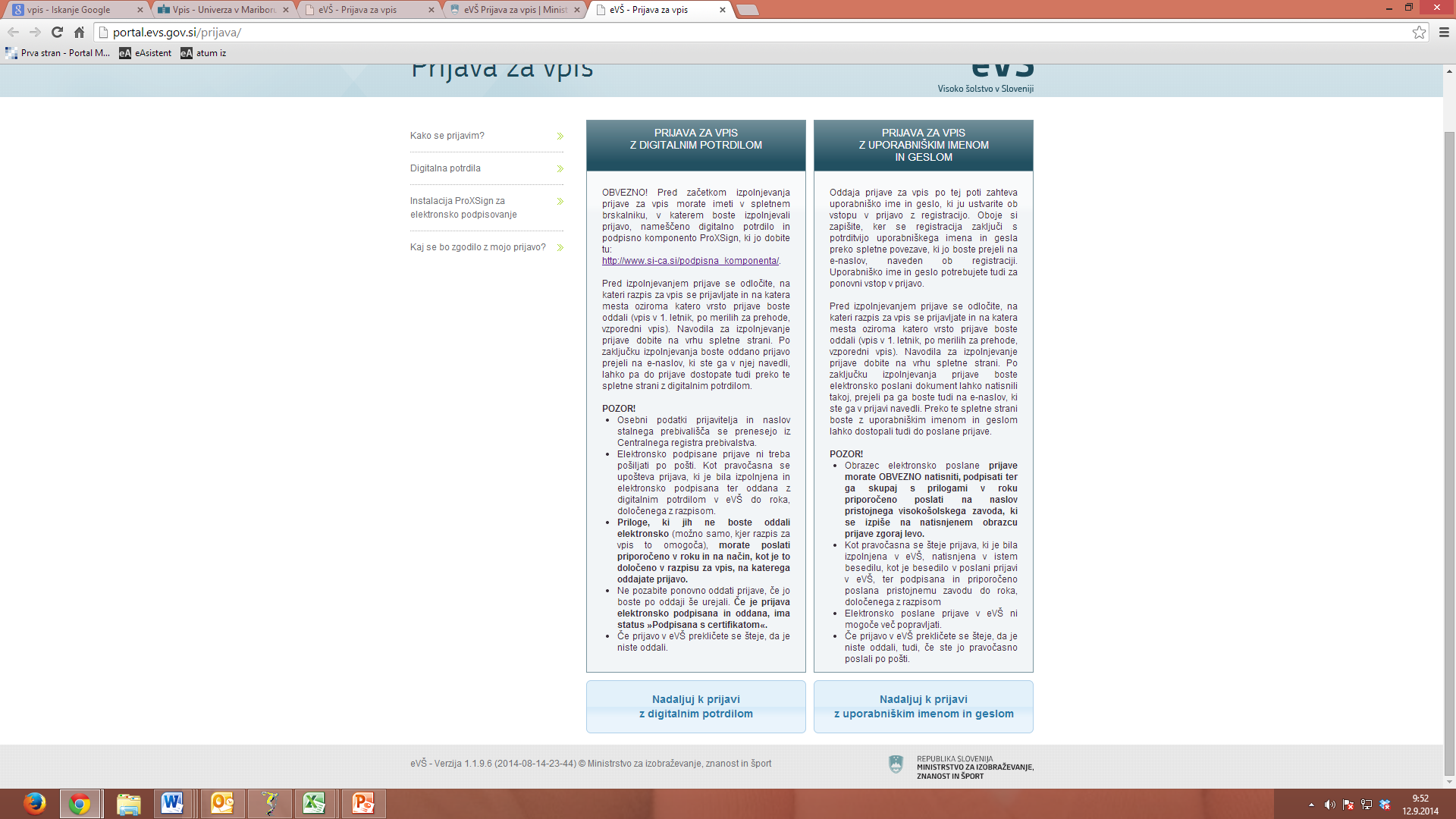 Certifikati/ digitalno potrdilo
Pomembno: Digitalno potrdilo mora biti izdano na prijavitelja. Digitalno potrdilo je enakovreden dokument osebni izkaznici.
Upoštevajte, da je za pridobitev digitalnega potrdila treba do 10 dni od oddaje vloge. Glede namestitve digitalnega potrdila upoštevajte navodila overitelja.
 
SIGEN-CA je za fizične osebe brezplačna, podeljuje jo Ministrstvo za notranje zadeve. Naročite jo lahko na upravni enoti. Več informacij na: http://www.sigen-ca.si/pridobitev_fizicni.php
Potek vpisa za lansko šolsko leto!